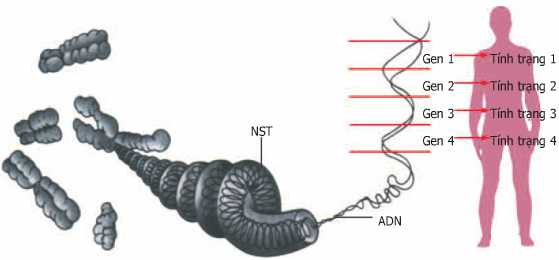 MỐI QUAN HỆ GIỮA GEN VÀ TÍNH TRẠNG
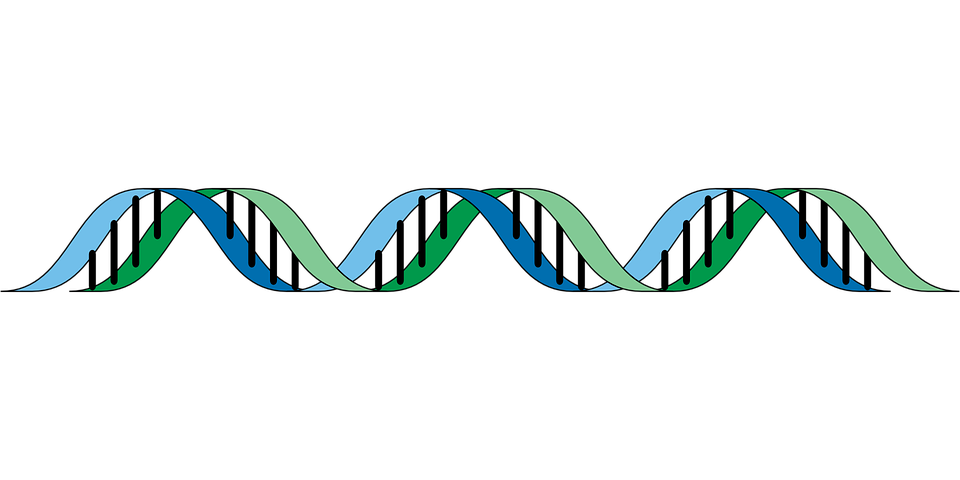 I. Mối quan hệ giữa ARN và prôtêin
Nhân tế bào
Chất tế bào
Dạng trung gian
Prôtêin được hình thành
Gen mang thông tin cấu trúc của prôtêin
mARN
I. Mối quan hệ giữa ARN và prôtêin
Cấu trúc trung gian:  mARN.
Tế bào
ADN(gen)
Vai trò của mARN: tổng hợp chuỗi axit amin. Truyền đạt thông tin về cấu trúc của prôtêin sắp được tổng hợp từ nhân ra chất tế bào.
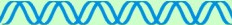 ARN
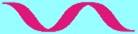 Nhân
?
Chất tế bào
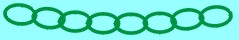 chuỗi a.amin
(prôtêin)
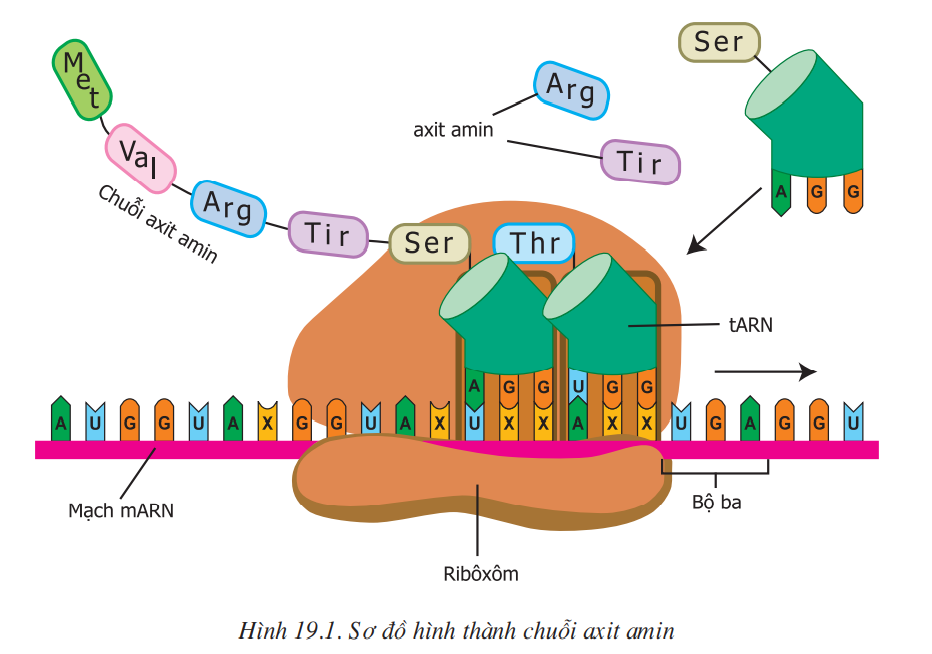 Hãy cho biết các thành phần tham gia tổng hợp chuỗi axitamin?
mARN
ribôxôm
tARN
các axit amin
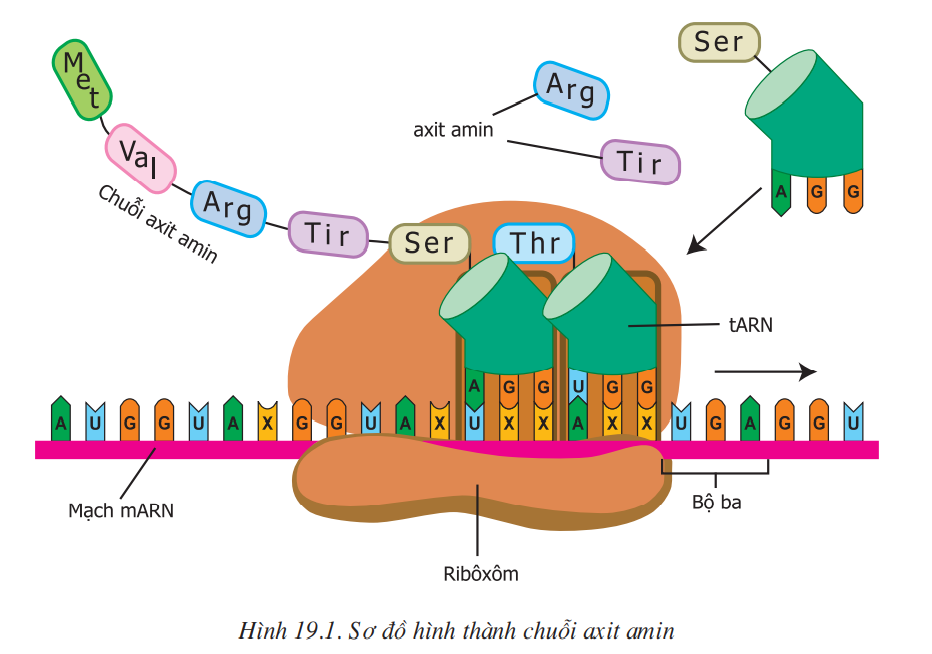 THẢO LUẬN: (1 phút)
Tương quan về số lượng giữa axit amin và nuclêôtit của mARN khi ở trong ribôxôm ? (Bao nhiêu nuclêôtit tạo ra 1 axit amin)
Các loại nuclêôtit nào ở mARN và tARN liên kết với nhau?
A-U, G-X và ngược lại U-A, X-G
3 nuclêôtit              1 axit amin
Arg
Gly
Ser
Tir
Thr
Arg
Val
Met
X
X
X
G
G
G
X
G
U
A
A
A
A
U
X
X
X
X
A
G
G
G
G
U
U
U
A
Ser
Thr
Val
Met
Arg
Tir
G
G
G
G
G
X
G
G
G
X
A
A
A
A
X
U
U
X
X
X
U
X
A
X
U
U
U
Mạch mARN
Arg
Gly
Ser
Tir
Thr
Arg
Val
Met
X
X
X
G
G
G
X
G
U
A
A
A
A
U
X
X
X
X
A
G
G
G
G
U
U
U
A
Ser
Thr
Val
Met
Arg
Tir
G
G
G
G
G
X
G
G
G
X
A
A
A
A
U
X
X
X
U
X
X
U
A
X
U
U
U
Mạch mARN
Arg
Gly
Ser
Tir
Thr
Arg
Val
X
X
X
G
G
G
X
G
U
A
A
A
A
U
X
X
X
X
A
G
G
G
G
U
U
U
A
Ser
Thr
Val
Met
Arg
Tir
Met
G
G
G
G
G
X
G
G
G
X
A
A
A
A
U
X
X
X
U
X
X
U
A
X
U
U
U
Mạch mARN
Arg
Gly
Ser
Tir
Thr
Arg
X
X
X
G
G
G
X
G
U
A
A
A
A
U
X
X
X
X
A
G
G
G
G
U
U
U
A
Ser
Thr
Val
Met
Arg
Tir
Met
Val
G
G
G
G
G
X
G
G
G
X
A
A
A
A
U
X
X
X
U
X
X
U
A
X
U
U
U
Mạch mARN
Arg
Gly
Ser
Tir
Thr
Met
Met
Val
Arg
X
X
X
X
G
G
G
G
U
A
A
A
A
A
U
U
X
X
X
X
A
G
G
G
G
U
U
Ser
Thr
Val
Arg
Tir
G
G
G
G
G
X
G
G
G
X
A
A
A
A
U
X
X
X
U
X
X
U
A
X
U
U
U
Mạch mARN
Arg
Gly
Ser
Thr
Val
Met
Met
Val
Arg
Tir
X
X
X
G
G
G
X
G
U
A
A
A
A
U
X
X
X
X
A
G
G
G
G
U
U
U
A
Arg
Arg
Tir
G
G
G
G
G
X
G
G
G
X
A
A
A
A
U
X
X
X
U
X
X
U
A
X
U
U
U
Mạch mARN
Arg
Gly
Ser
Thr
Arg
Val
Met
Met
Val
Arg
Tir
X
X
X
G
G
G
G
G
X
G
U
A
A
A
A
A
U
X
X
X
X
A
G
G
G
G
U
U
U
A
Tir
Ser
G
G
G
G
G
X
G
G
G
X
A
A
A
A
U
X
X
X
U
X
X
U
A
X
U
U
U
Mạch mARN
Arg
Gly
Ser
Tir
Arg
Val
Met
Met
Val
Arg
Tir
Ser
Thr
X
X
X
G
G
G
X
G
U
A
A
A
A
U
X
X
X
X
A
G
G
G
G
U
U
U
A
G
G
G
G
G
X
G
G
G
X
A
A
A
A
U
X
U
U
X
X
X
U
X
A
X
U
U
Mạch mARN
Quá trình hình thành chuỗi axit amin ( Chuỗi Polypeptit)
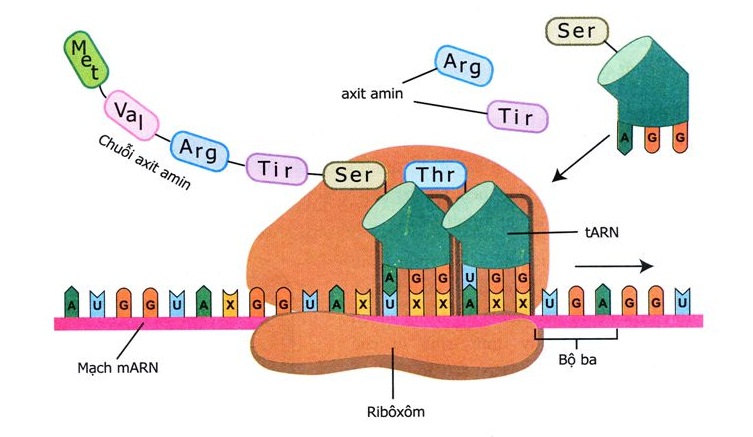 mARN rời khỏi nhân đến Ribôxôm để tổng hợp prôtêin.
 tARN đi vào Ribôxôm, một đầu mang bộ 3 đối mã khớp bộ 3 mã sao trên mARN theo nguyên tắc bổ sung  1 aa được tạo thành.
Quá trình hình thành chuỗi axit amin ( Chuỗi Polypeptit)
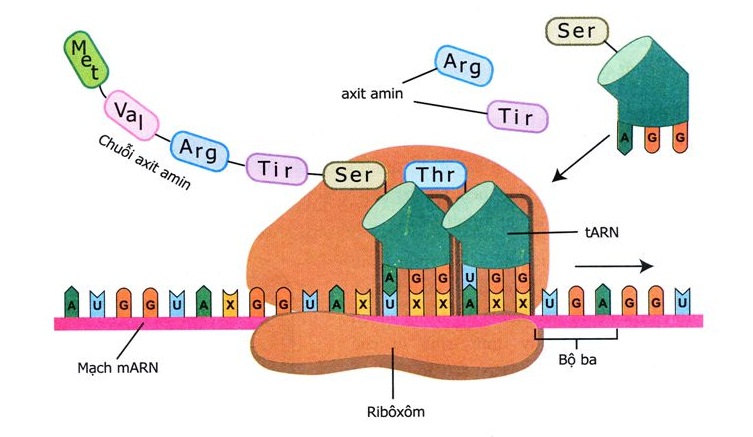 Ribôxôm trượt dần trên các bộ 3 mã sao của mARN, khi hết chiều dài của mARN thì 1 phân tử Prôtêin được tạo thành.
Bộ 3 kết thúc không có aa đi vào.
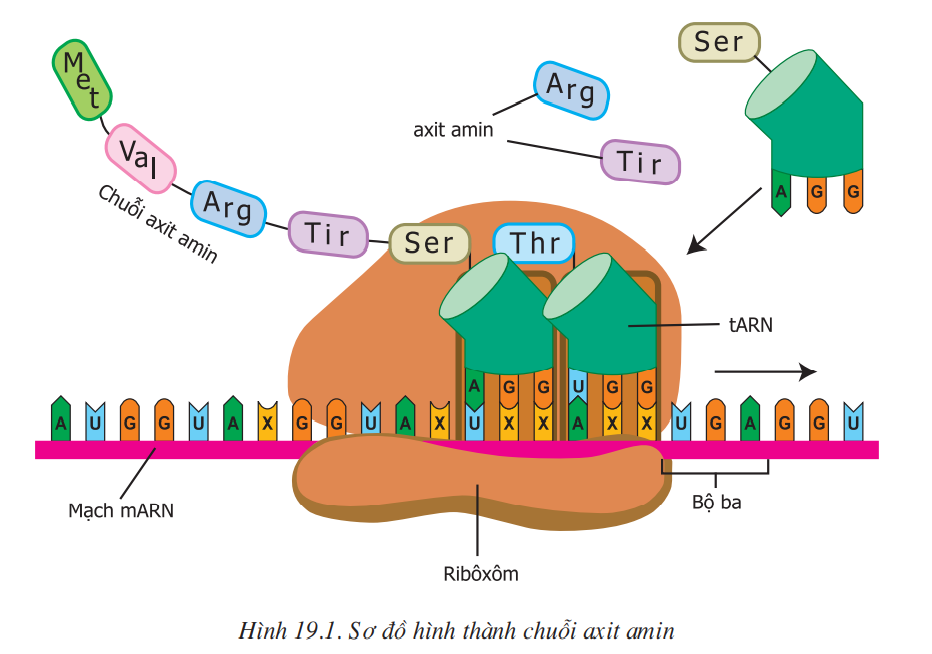 - Nguyên tắc hình thành chuỗi a.a:
Dựa trên khuôn mẫu mARN và theo NTBS A-U, G-X và ngược lại U-A, X-G, đồng thời cứ 3 nuclêôtit ứng với 1 axit amin.
Sự hình thành chuỗi aa dựa trên nguyên tắc nào?
- Mối quan hệ giữa ARN và prôtêin:
Qua sơ đồ hình thành chuỗi axit amin, hãy cho biết mối quan hệ giữa ARN và prôtêin?
Trình tự các nuclêôtit trên mARN quy định trình tự các a.a trong cấu trúc bậc 1 của phân tử Prôtêin.
Gen (1đoạn ADN)
- A – T – G – G – T – A – X – G – G – T – A – X- 
    |      |      |       |      |      |      |       |      |      |      |      
 - T – A – X – X – A – T – G – X – X – A – T – G-
mARN
- A – U – G – G – U – A – X – G – G – U – A – X-
Chuỗi A.amin
Tir
Met
Val
Arg
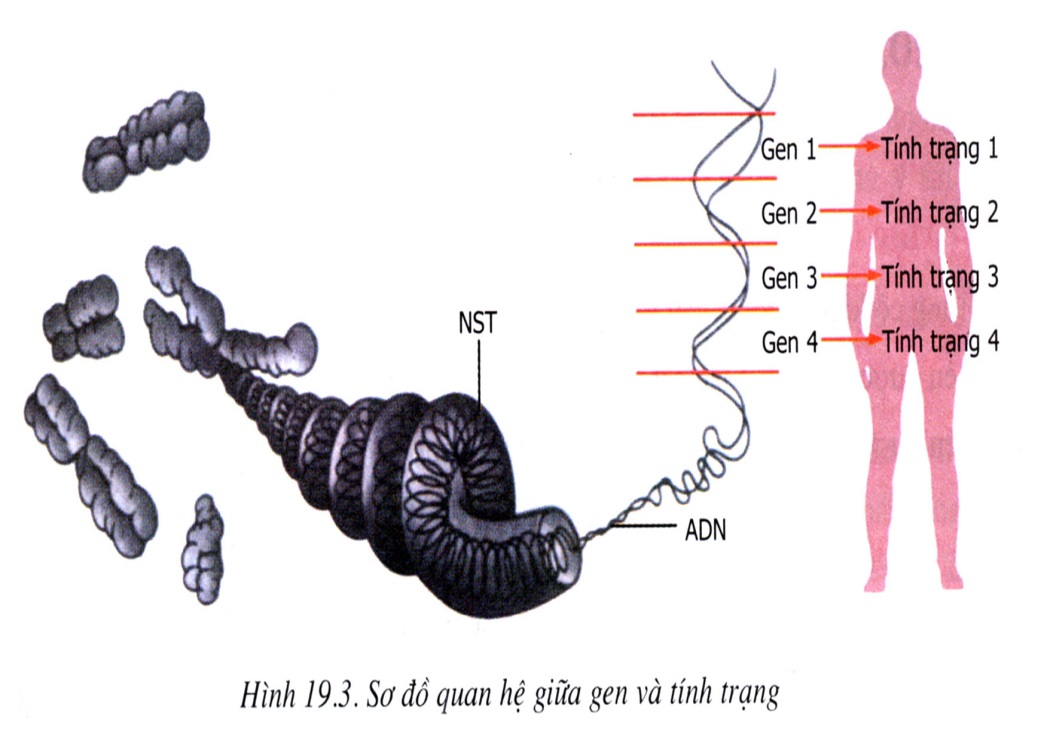 Tính trạng
II. Mối quan hệ giữa gen và tính trạng
1
2
3
Gen (1 đoạn AND)
mARN
Prôtêin
Tính trạng
Biểu hiện
Tổng hợp
Tổng hợp
Từ sơ đồ trên hãy giải thích:
Mối liên hệ giữa các thành phần trong sơ đồ theo trật tự 1, 2, 3.
Bản chất của mối liên hệ trong sơ đồ.
II. Mối quan hệ giữa gen và tính trạng
1. Gen (ADN) là khuôn mẫu để tổng hợp mARN (ở nhân tế bào).
ADN(gen)
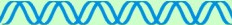 2. mARN là khuôn mẫu để tổng hợp chuỗi axit amin (ở chất tế bào).
ARN
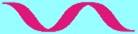 ?
3. Prôtêin tham gia cấu trúc và hoạt động sinh lý của tế bào  biểu hiện thành tính trạng
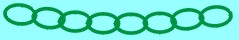 chuỗi a.amin
(prôtêin)
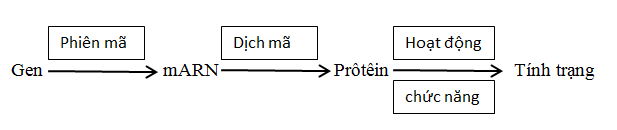 1
2
3
Gen (1 đoạn ADN)
mARN
Prôtêin
Tính trạng
Tổng hợp
Biểu hiện
Tổng hợp
ADN (mã gốc)
Trình tự sắp xếp các Nu/ ADN
Phiên mã
Trình tự sắp xếp các ribô Nu/mARN
ARN (mã sao)
Dịch mã
Prôtêin
Trình tự sắp xếp các a.a trên chuỗi nucleôtit
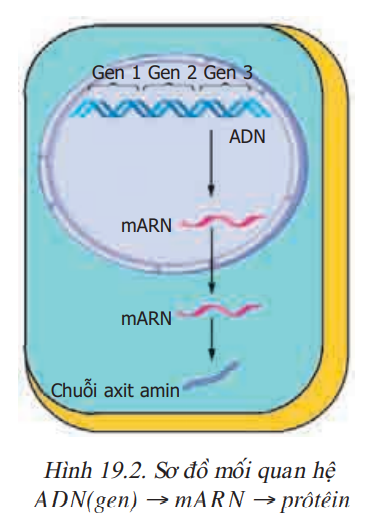 Bản chất của mối quan hệ trong sơ đồ
Trình tự các Nu/ mạch khuôn AND qui định trình tự các Nu/ mạch ARN
Trình tự các Nu/ mạch khuôn của mARN quy định trình  tự các axit amin (cấu trúc bậc 1 của prôtêin).
Prôtêin: tham gia vào cấu trúc và hoạt động của tế bào.
 Biểu hiện thành tính trạng của cơ thể
Biểu hiện
TÍNH TRẠNG CỦA CƠ THỂ
PRÔTÊIN
Qui   định
Qui định  cấu trúc
GEN
GEN
mARN
Khuôn mẫu
GEN
ADN
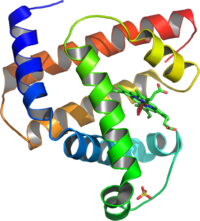 Nhân tế bào
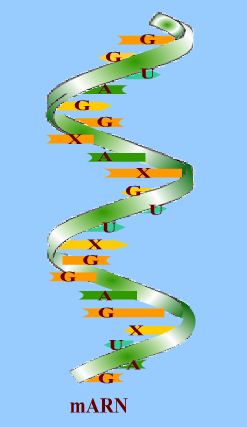 CỦNG CỐ
Câu 1: Quá trình tổng hợp Prôtêin diễn ra ở:
A. Nhân tế bào.
B. Trên màng tế bào.
C. Trong chất tế bào.
D. Trong nhân con.
Câu 2: Quá trình tổng hợp chuỗi axit amin tuân theo nguyên tắc
A. Bổ sung (A-U; G-X).
B. Khuôn mẫu.
C. A và B đều sai.
D. A và B đều đúng.
CỦNG CỐ
Câu 3: Cấu trúc trung gian của mối quan hệ giữa gen và prôtêin:
A. ADN.
B. tARN.
C. mARN.
D. rARN.
Câu 4: Có bao nhiêu thành phần tham gia tổng hợp axit amin:
A. 6
B. 4
C. 3
D. 5.
Câu 5: Có bao nhiêu bộ ba mở đầu và tên của bộ ba mở đầu là:
A. 1 - AUG
B. 1 - UAG
C. 2 - UAA, AUG
D. 2 - UGA, UAG
CỦNG CỐ
Câu 6: Sự giống nhau giữa ADN, ARN và prôtêin là:
1. Đều là các đại phân tử, có kích thước và khối lượng lớn trong tế bào.
2. Đều cấu tạo theo nguyên tắc đa phân, gồm các đơn phân.
3. Đều cấu tạo từ nhiều hợp chất hữu cơ.
4. Giữa các đơn phân đều có liên kết cộng hoá trị và liên kết hydro.
5. Tính đa dạng và đặc thù do thành phần, số lượng và trật tự của các đơn phân quy định
A. 1, 2 và 3
B. 1, 2, 4 và 5.
C. 1, 2 và 5.
D. 1, 2, 3, 4 và 5.
CỦNG CỐ
Câu 7: mARN có vai trò gì trong mối quan hệ giữa gen và protein?
A. Gắn axit amin vào để tổng hợp protein.
B.  Truyền đạt thông tin về cấu trúc của protein sắp được tổng hợp từ nhân ra tế bào chất.
C. Chứa thông tin mã hoá các axit amin.
D. Cấu trúc nên riboxom tham gia vào tổng hợp protein.
Câu 8: Sơ đồ mối quan hệ giữa gen và tính trạng nào dưới đây là đúng?
A. ADN → ARN → protein → tính trạng.
A. Gen → mARN → protein → tính trạng.
A. Gen → mARN → tính trạng.
A. Gen → ARN → protein → tính trạng.
CỦNG CỐ
Câu 9: Một gen có dài 4080Å khi tổng hợp 2 chuỗi polypeptit cần môi trường cung cấp bao nhiêu axit amin (kể cả axit amin mở đầu).
A. 798
C. 800
B. 799
D. 802
Câu 10: Một gen có dài 4080Å khi tổng hợp 2 chuỗi polypeptit cần môi trường cung cấp bao nhiêu axit amin (kể cả axit amin mở đầu).
A. 1500
C. 1502
B. 1503
D. 1501
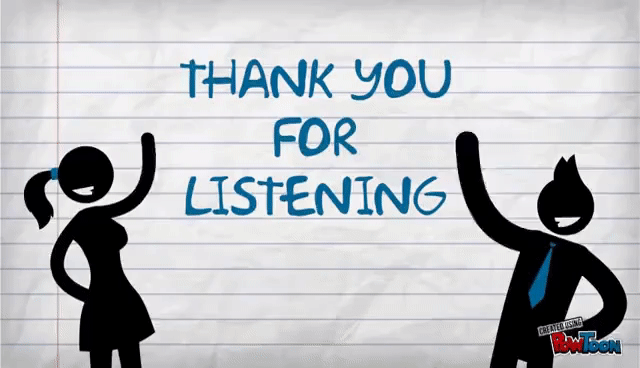